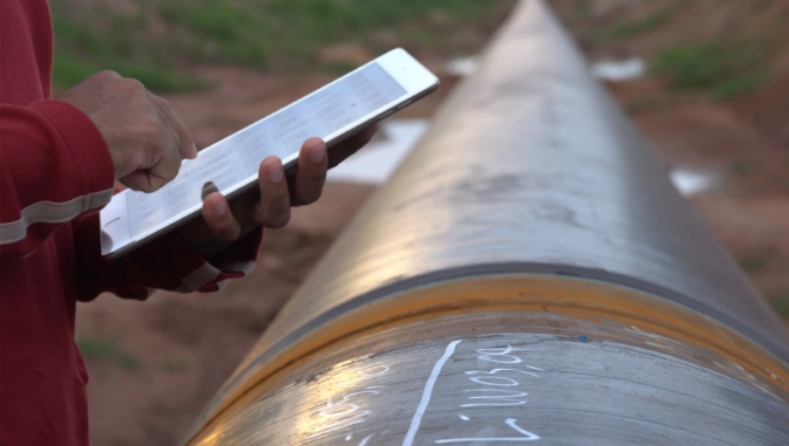 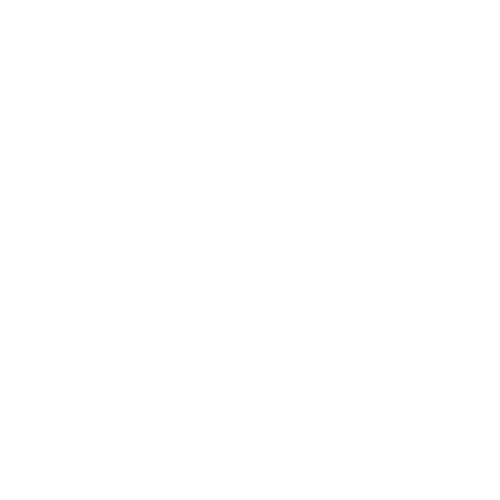 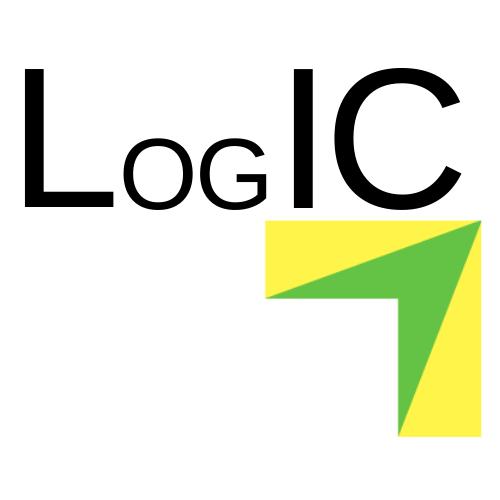 Digitized pipeline construction monitoring with QCM
«  Innovating for quality, health and safety, and the environment - that's LogIC »
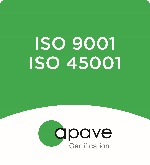 www.logic-sas.com
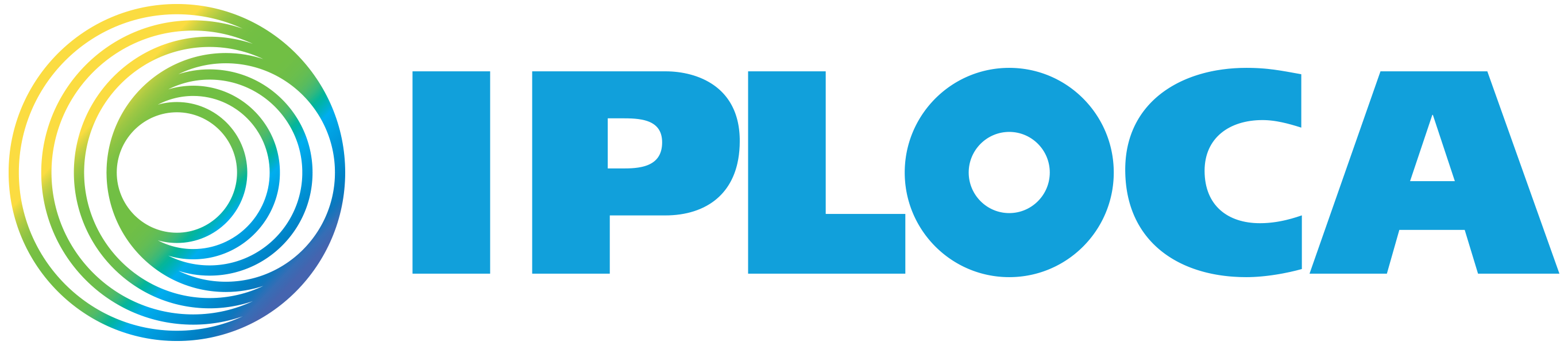 Mobile application for pipeline construction monitoring
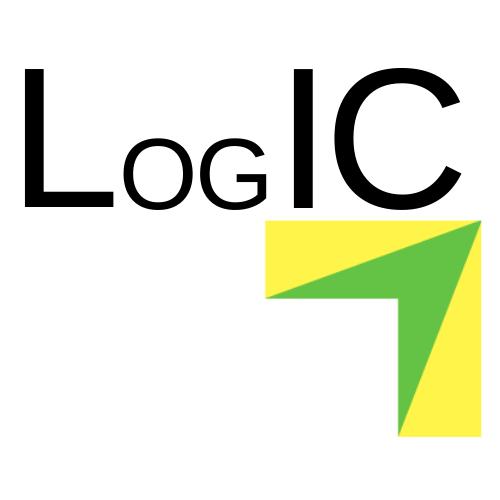 Main objective : Optimize construction progress monitoring and control of quality requirements
From the reception of the pipes to the excavation of the structures, each phase is monitored, controlled, and traced
Used by field teams and project management, on-site or remotely
Allows real-time monitoring of construction progress and compliance
Allows for automatic and instantaneous editing of self-checks and feeding of the weld logbook
Designed with a simple and operational approach based on our experience alongside construction companies and clients, this application, designed by us, is developed for you!
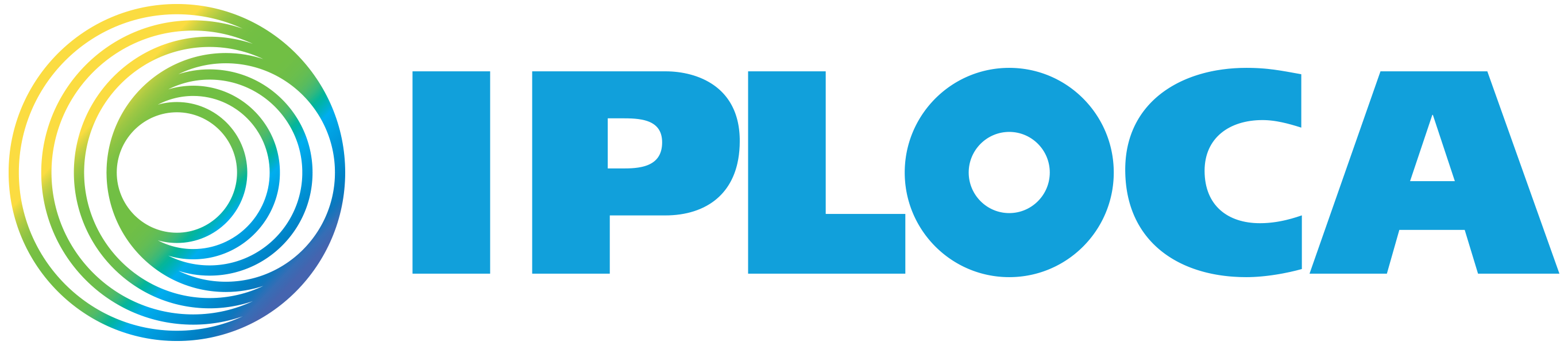 Operating principle
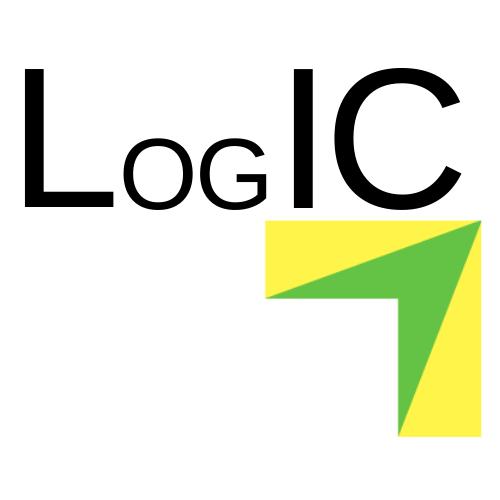 Site configuration : 
List of pipes
Pre-bending logbook 
Requirements and tolerances
Material and human resources
Required documents editing : 
Progress reports
Self-checks
Weld logbook
Balance sheets
Q.C.M.
Centralization and control of data
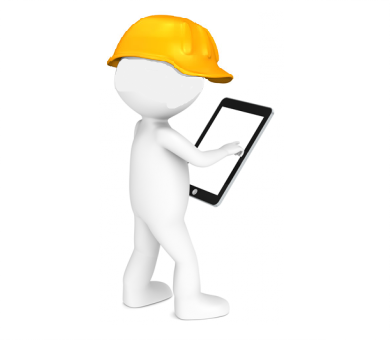 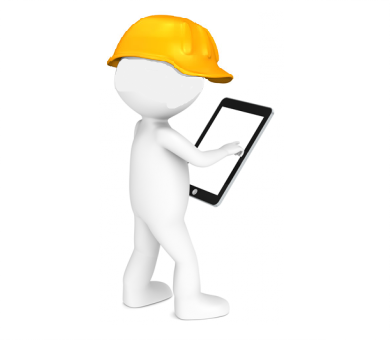 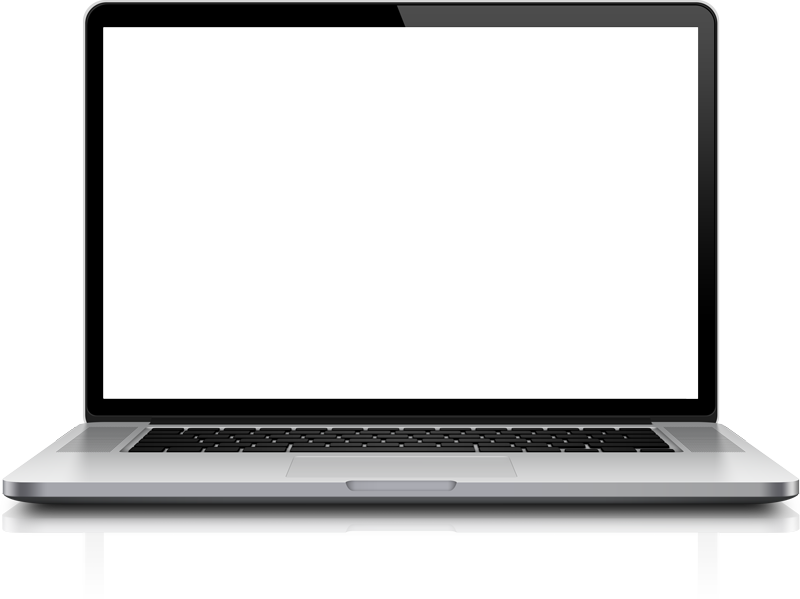 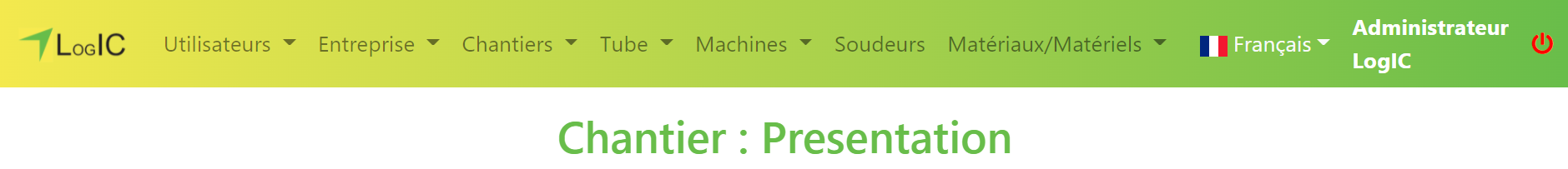 Storage
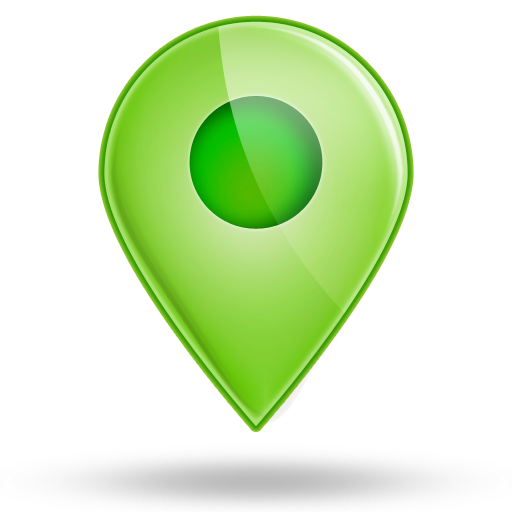 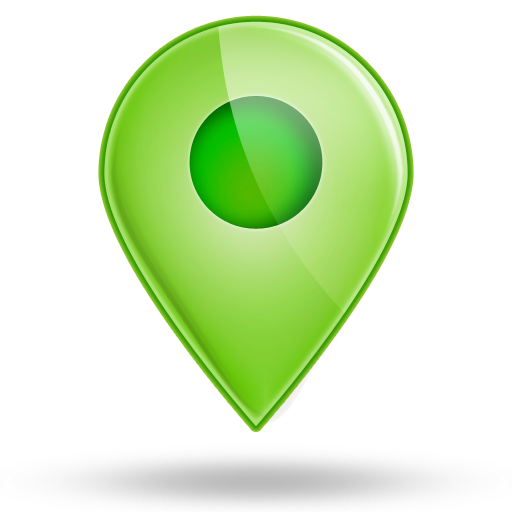 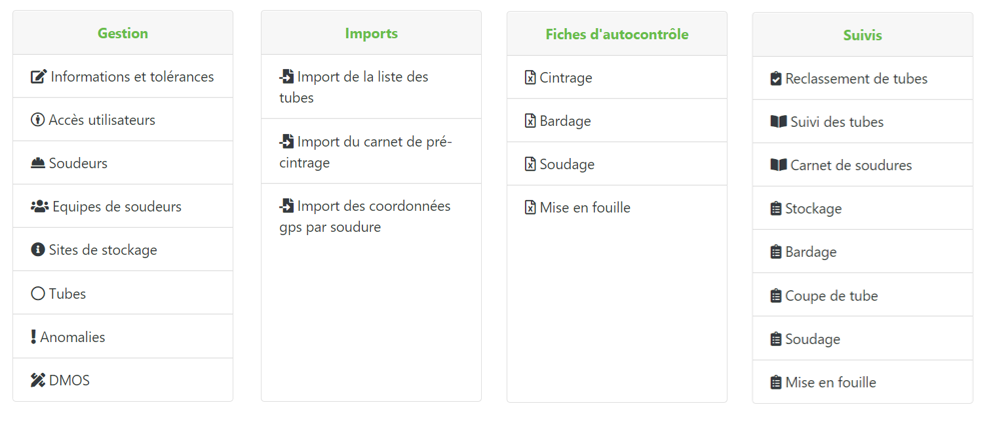 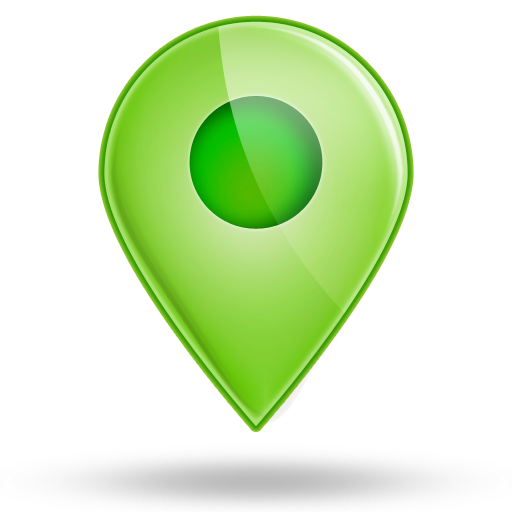 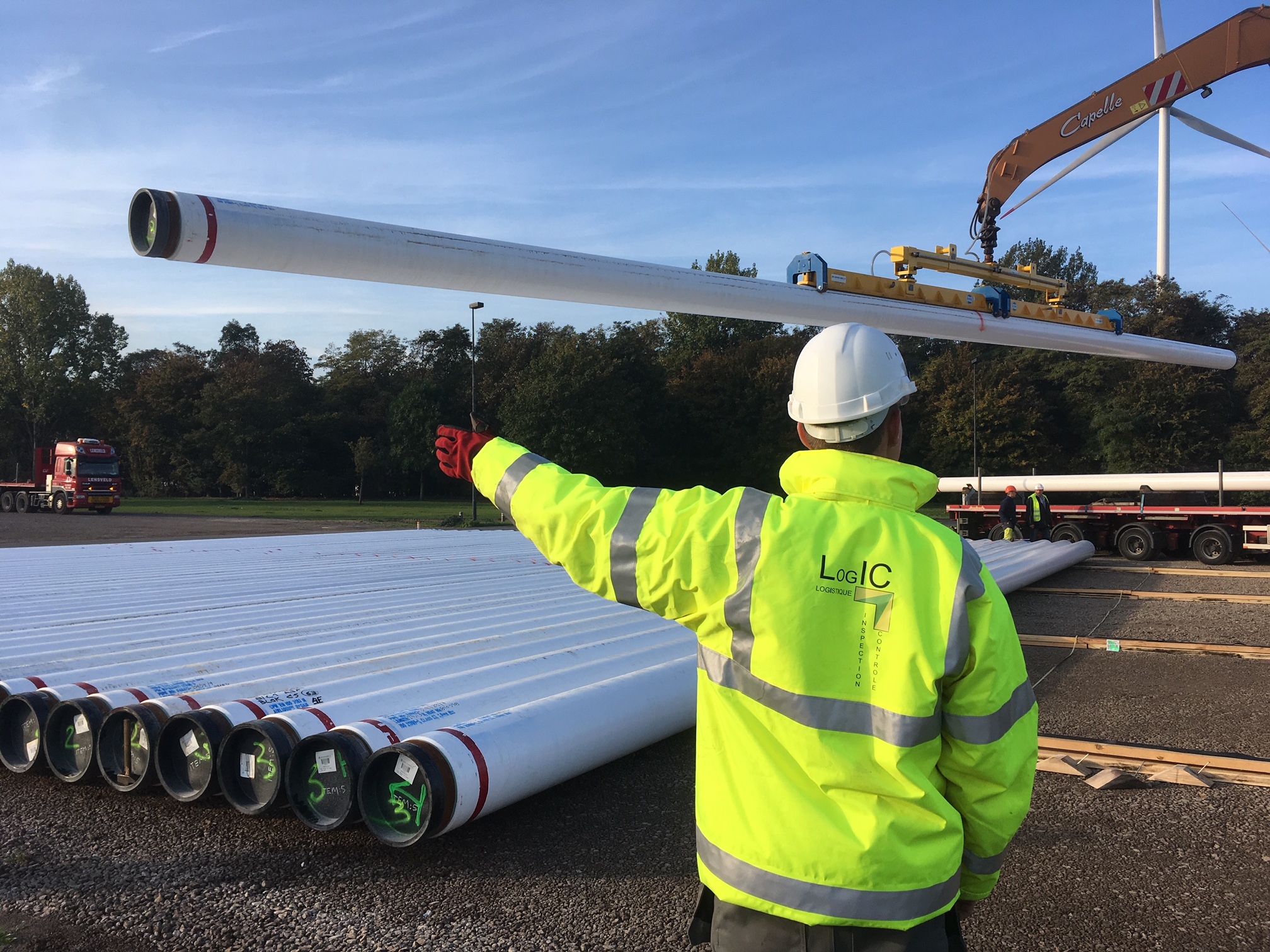 Instant, two-way data flow
Bending
NDT
Lowering in
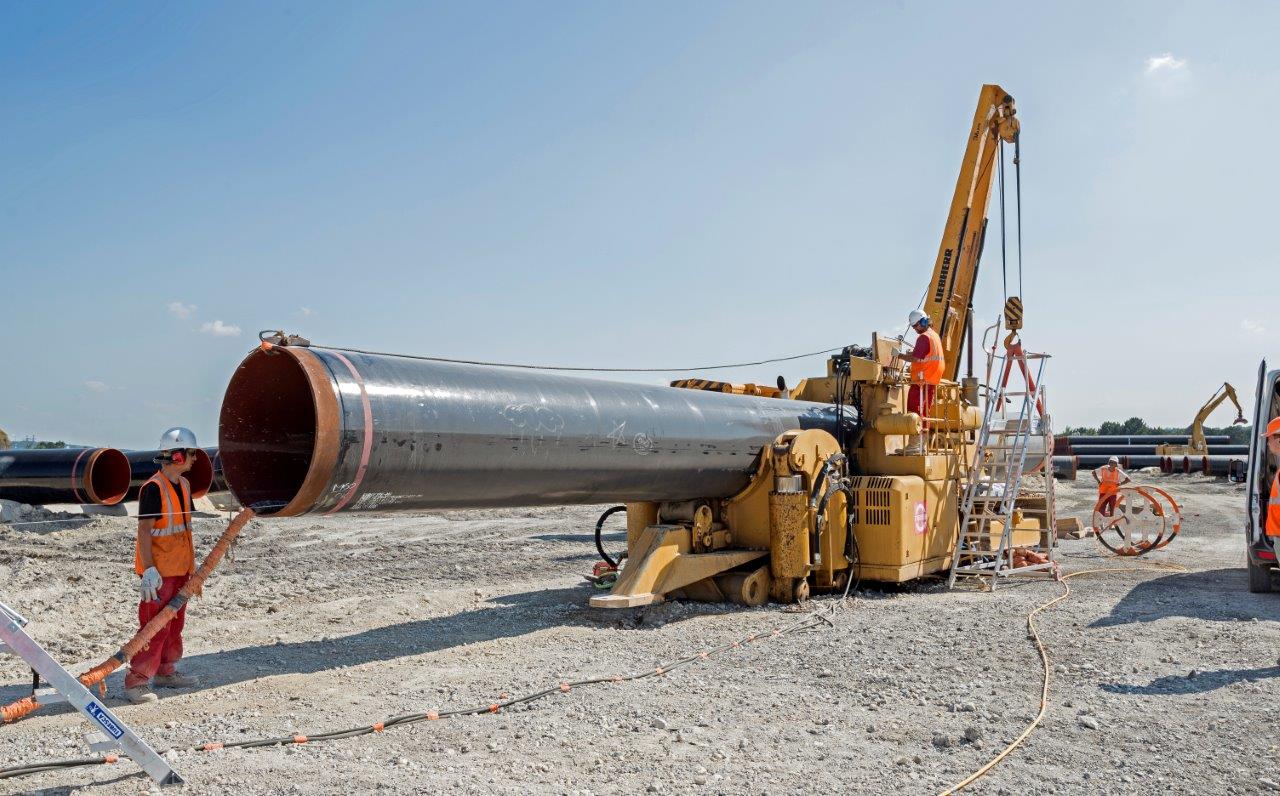 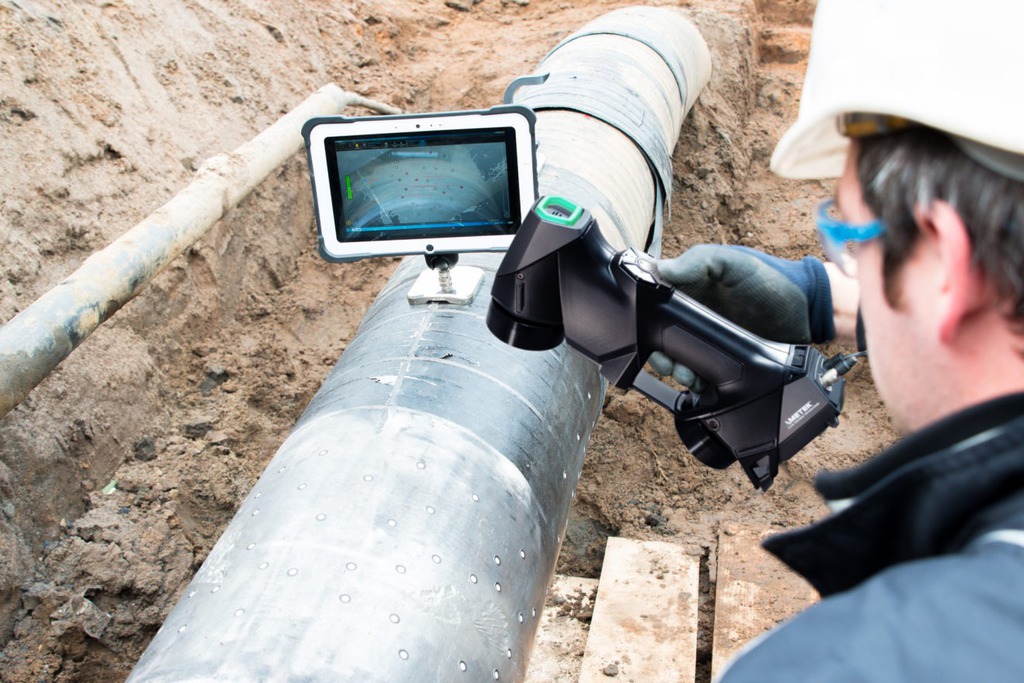 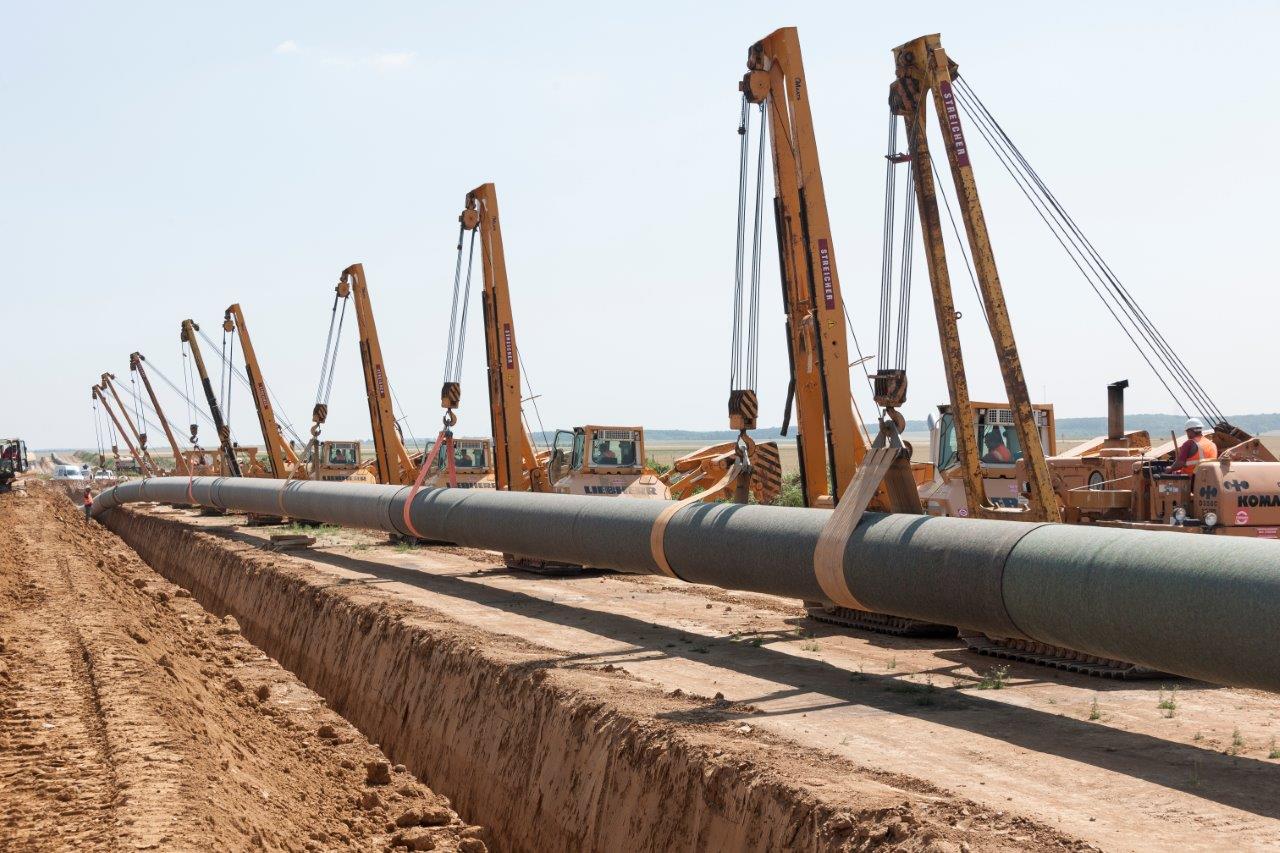 Coating
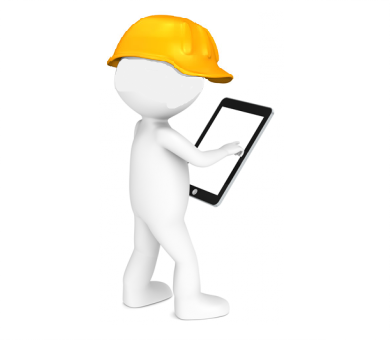 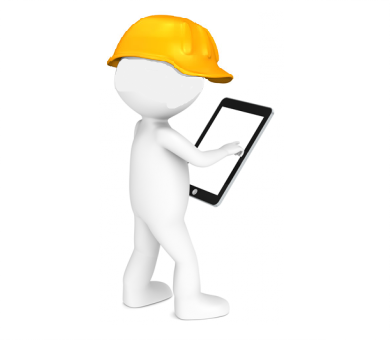 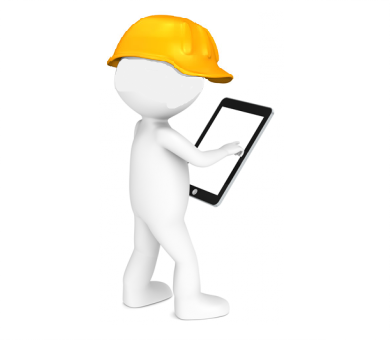 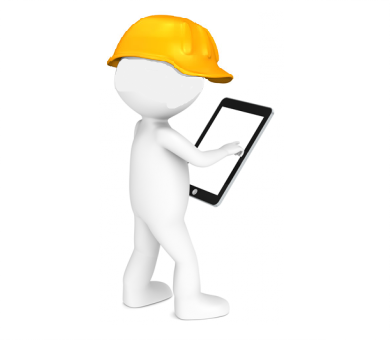 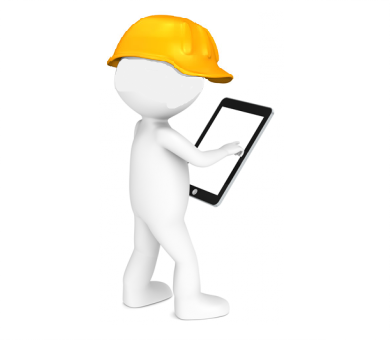 Welding
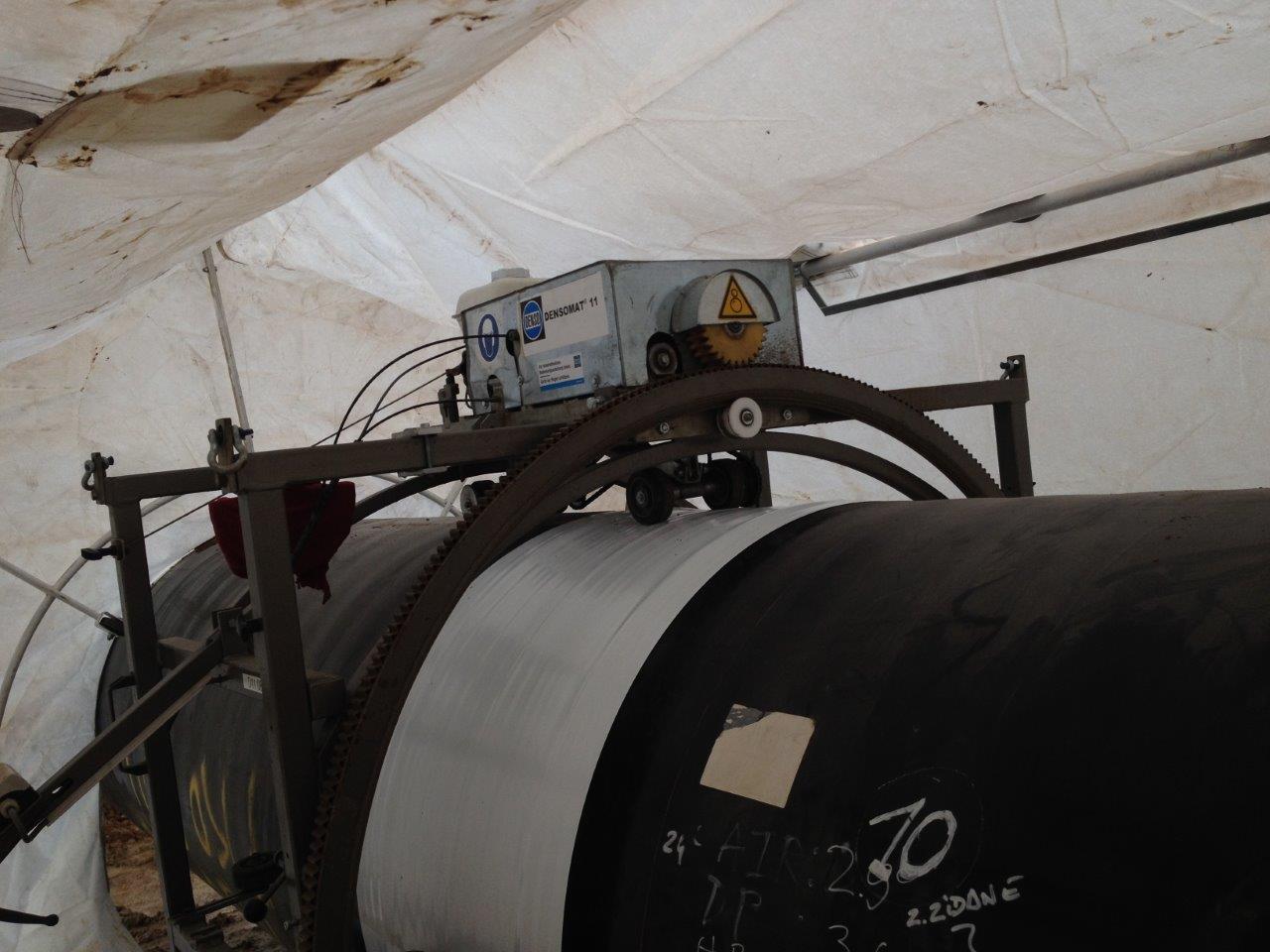 Stringing
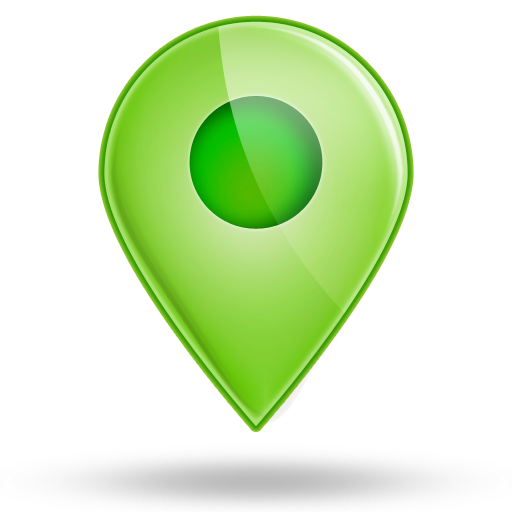 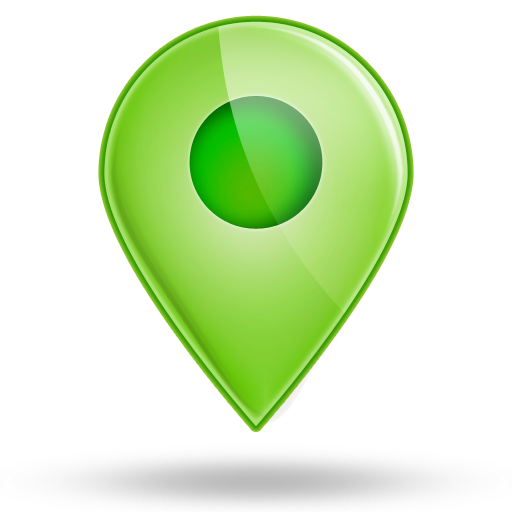 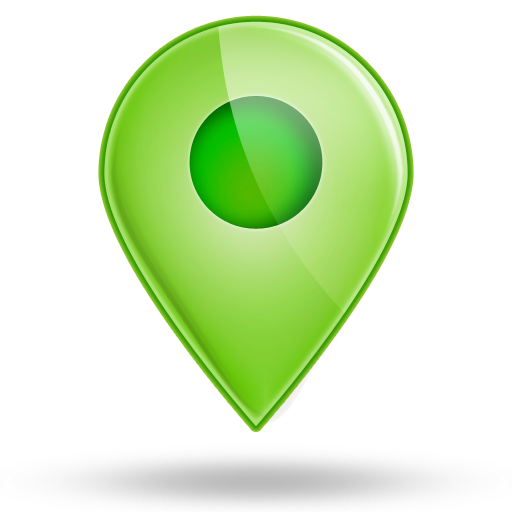 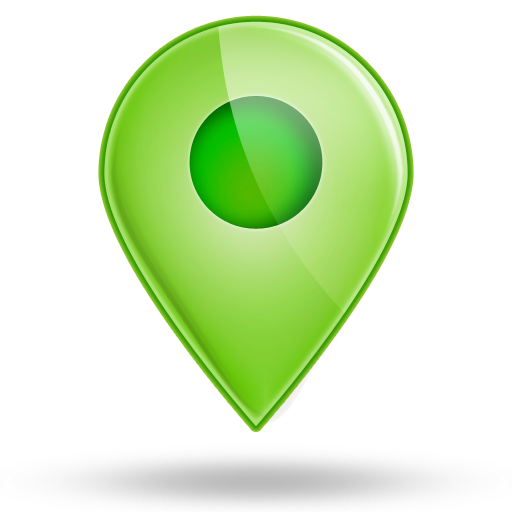 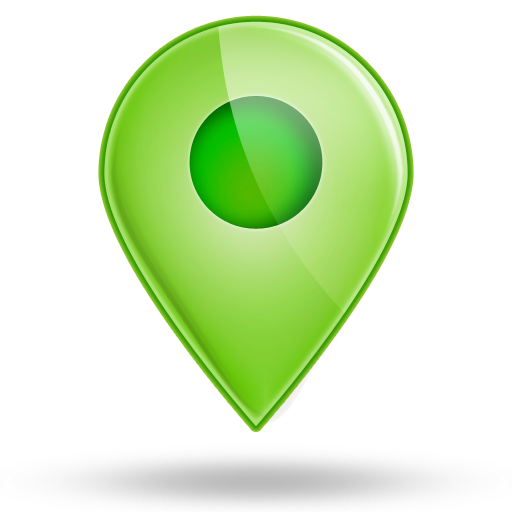 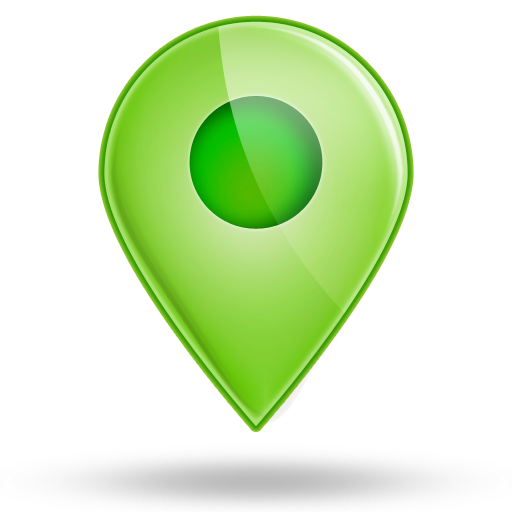 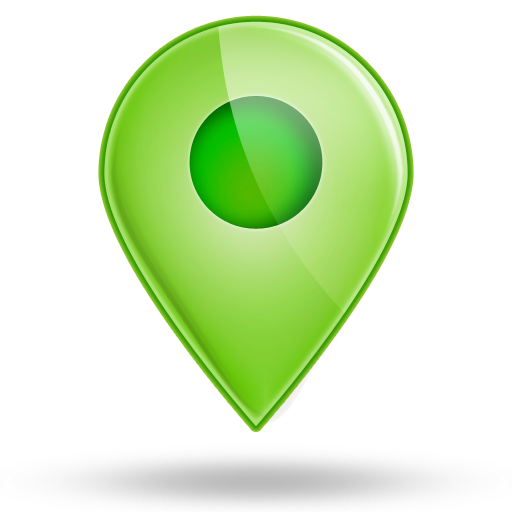 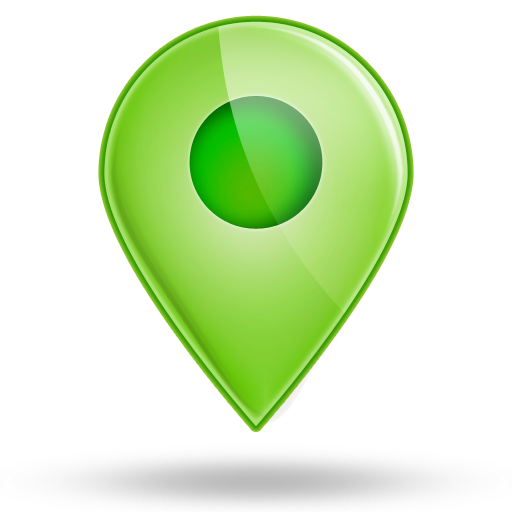 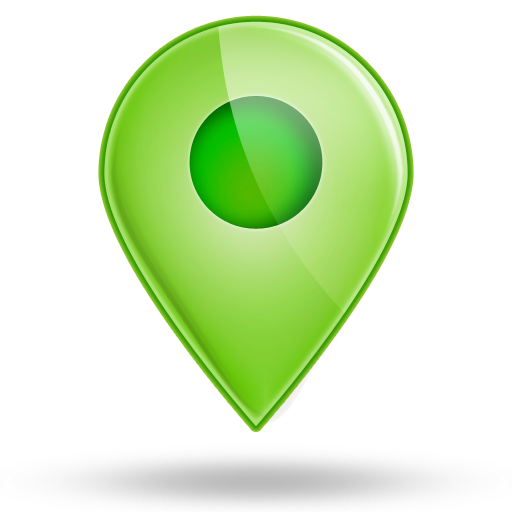 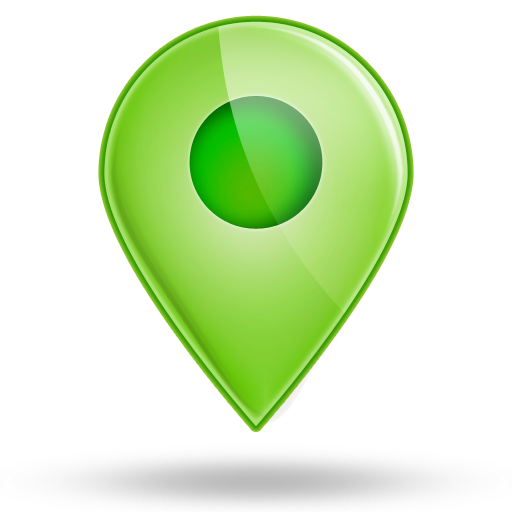 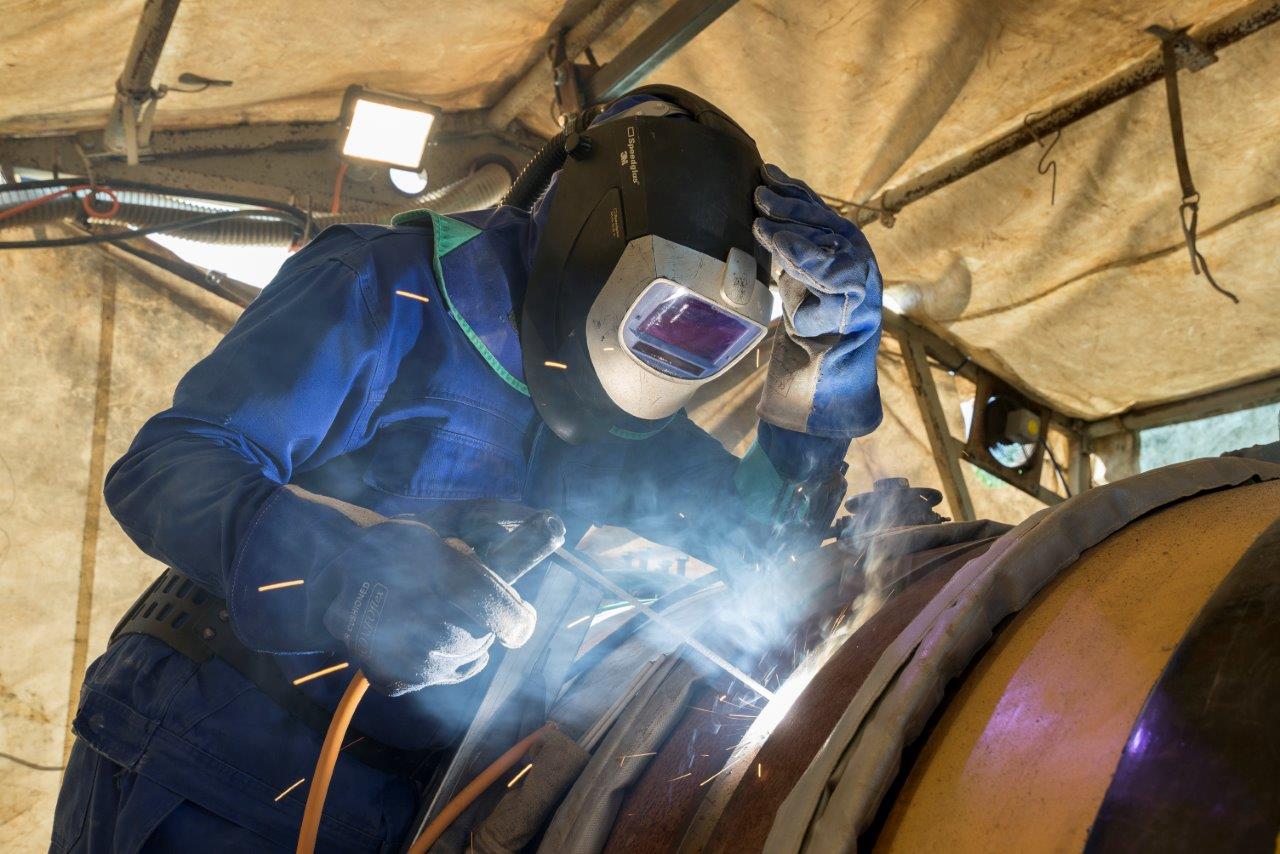 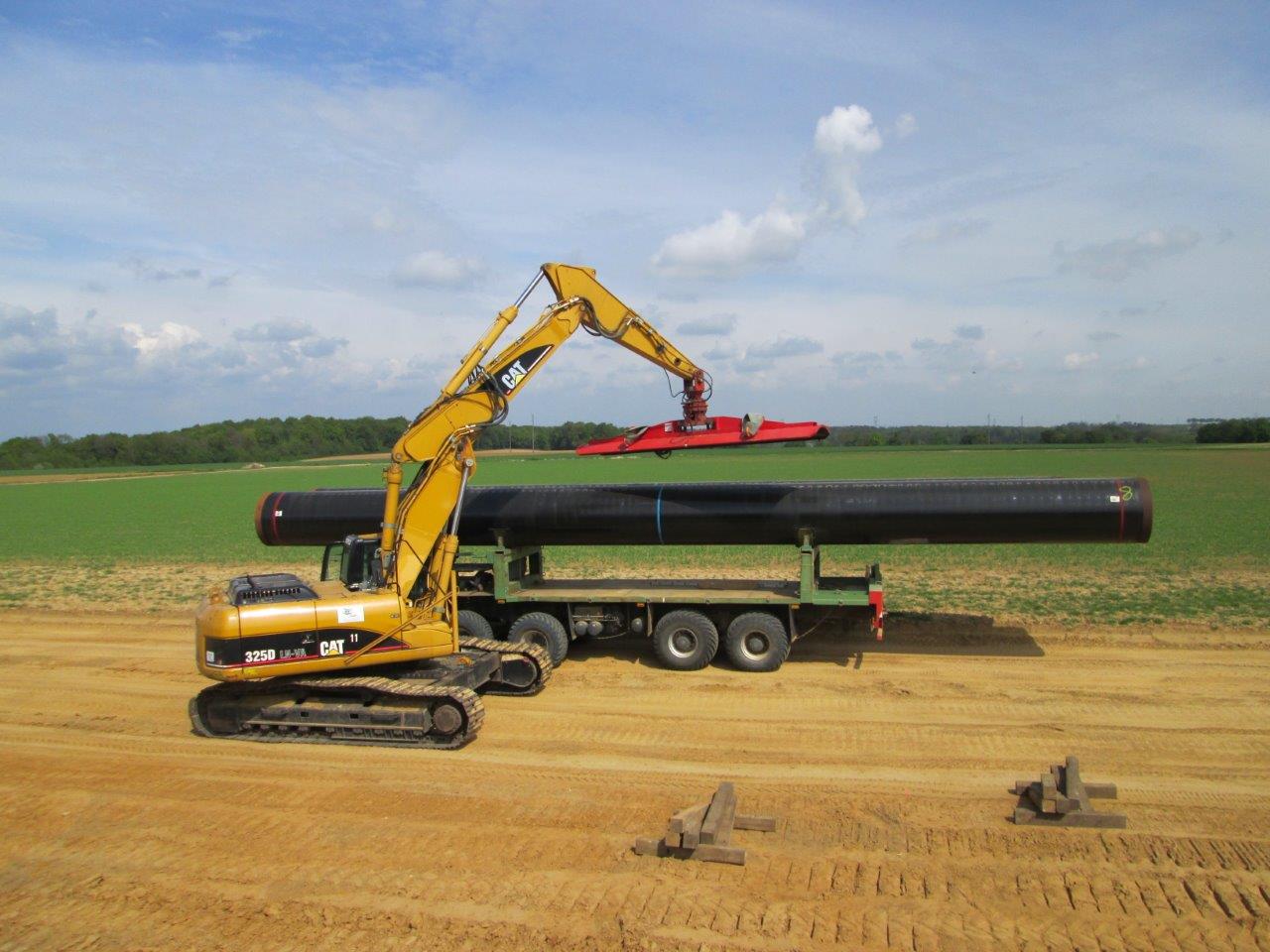 construction data recording on-site
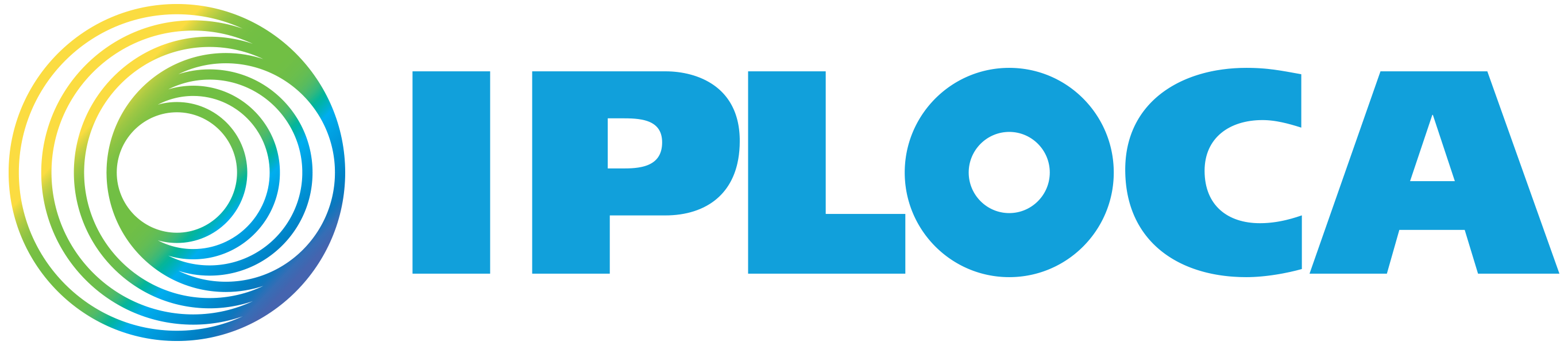 Advantages
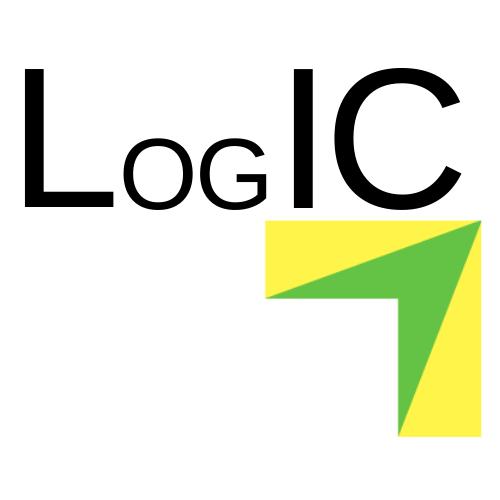 With QCM, construction data and information are monitored, recorded, and shared in real-time
Real-time management
Improved processing times
Centralization and archiving of projects
Improved and optimized monitoring of the life of the structures
Better accessibility of data
Less manual data processing
Reduced risk of errors
Improved processing times
Optimization of working time
Less errors
Improved quality of self-checks
Improved traceability of pipes and welds
Reliability of weld logbooks and test records
Time-saving
Less paper
Reduced risk of information loss
Reduction in paper and ink consumption
Improved quality of information feedback
Improved working conditions on the field
Less unnecessary trave
Reduced risk of road accidents
Reduction in fuel consumption
Improved working conditions
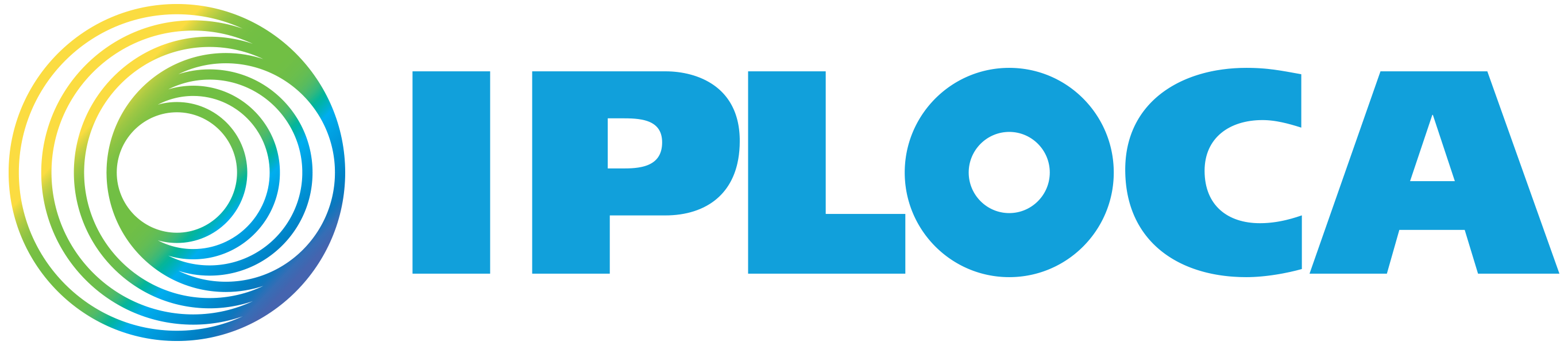 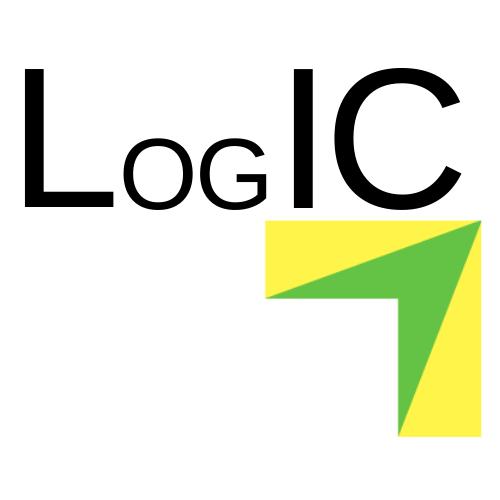 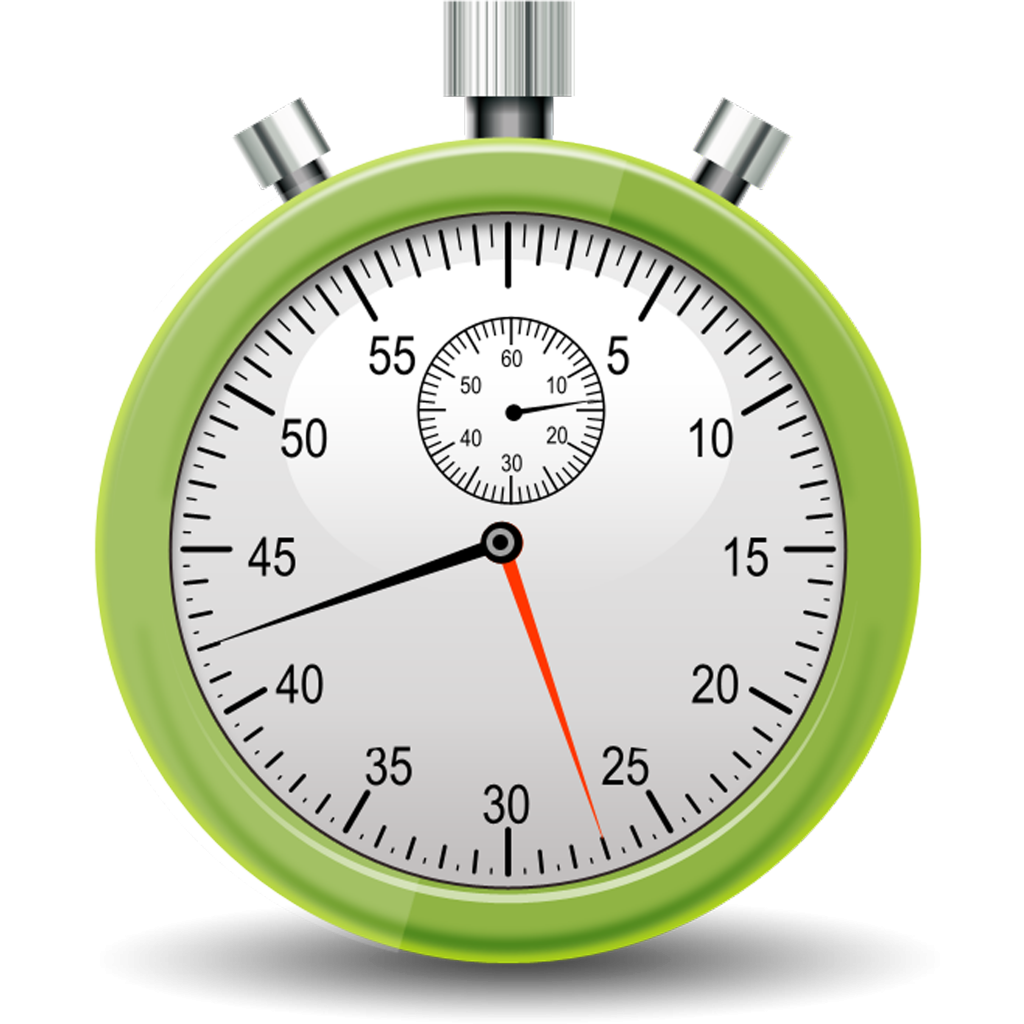 Optimization of time and deadlines
Working towards quality, health and safety, and environmental protection means adopting QCM !

Have the
  


click

Contact us 

Julien BEAUFILS
Technical and Commercial Manager
Julien.beaufils@logic-sas.com
+33 (0)7 78 38 42 21 
5 rue du Tertre, 44470 CARQUEFOU, Fr
Reduction of health and safety risks at work
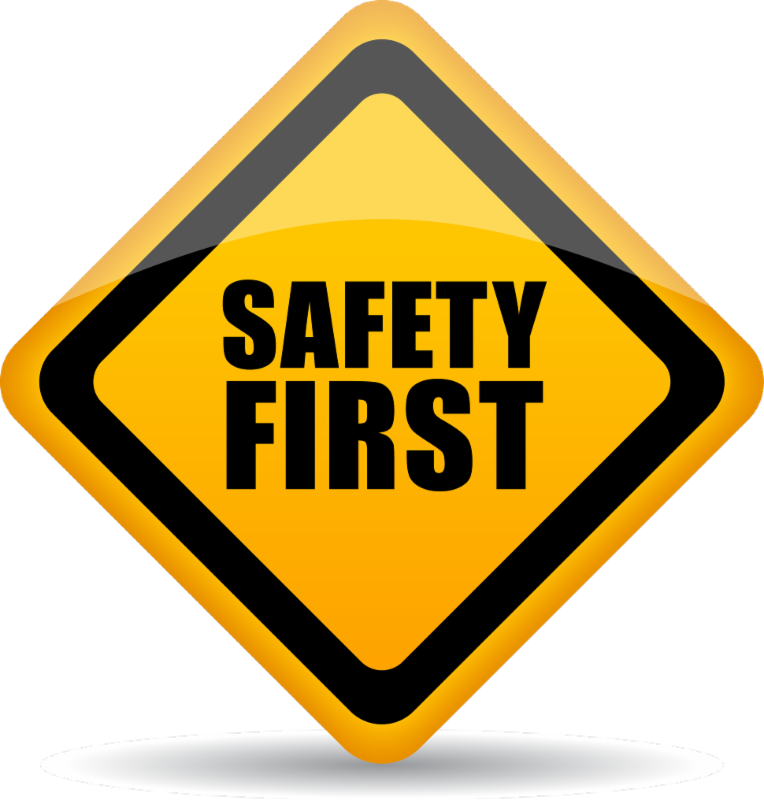 Improvement of the quality of work life
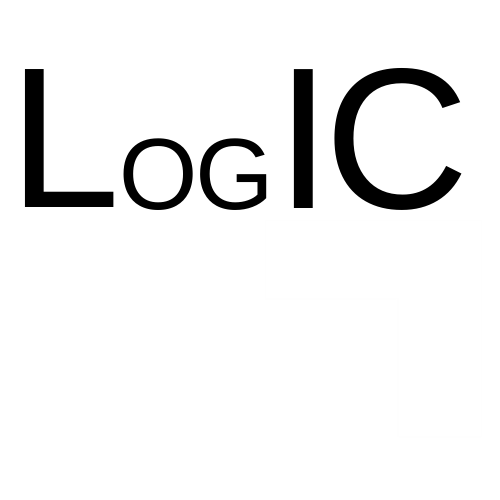 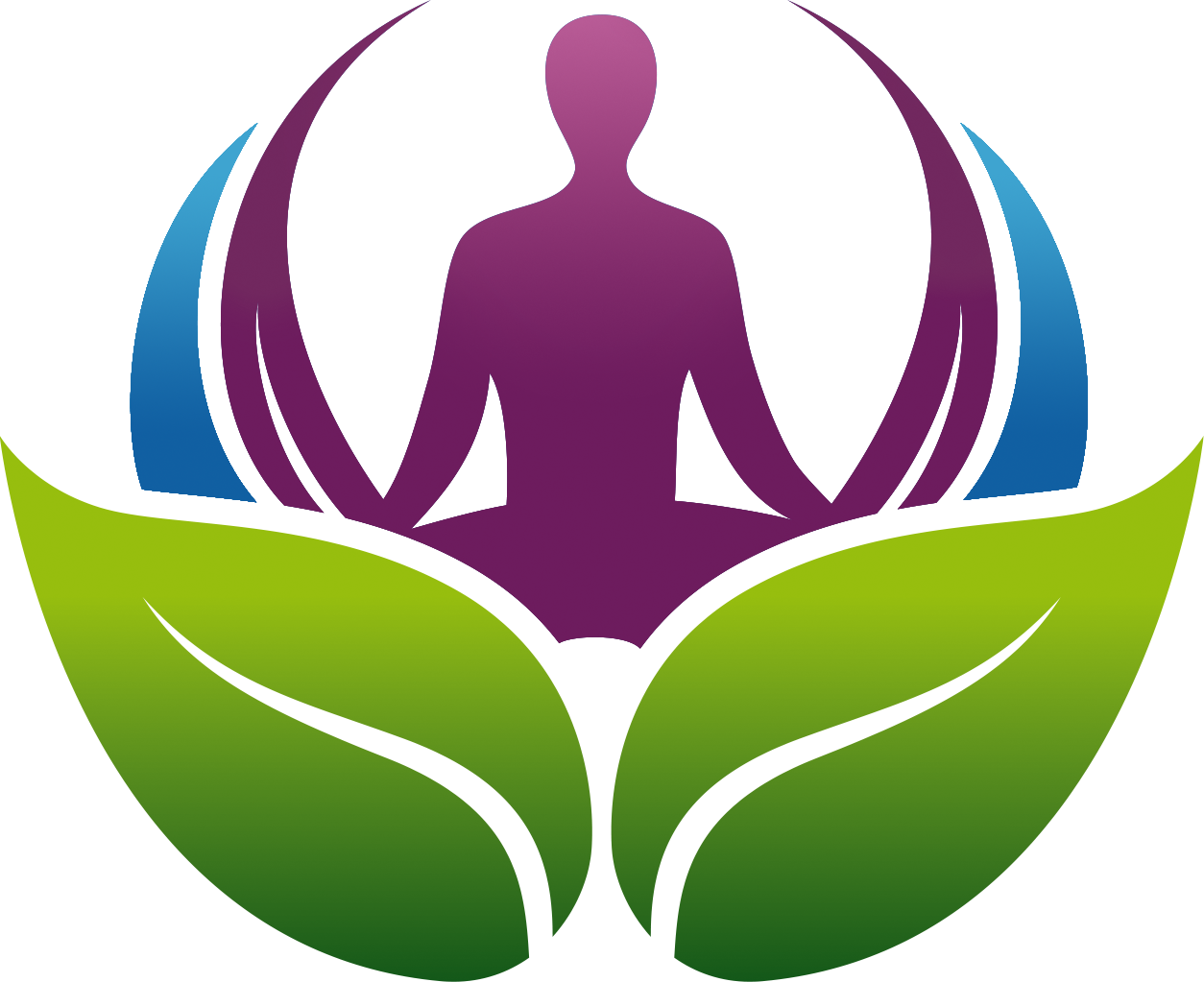 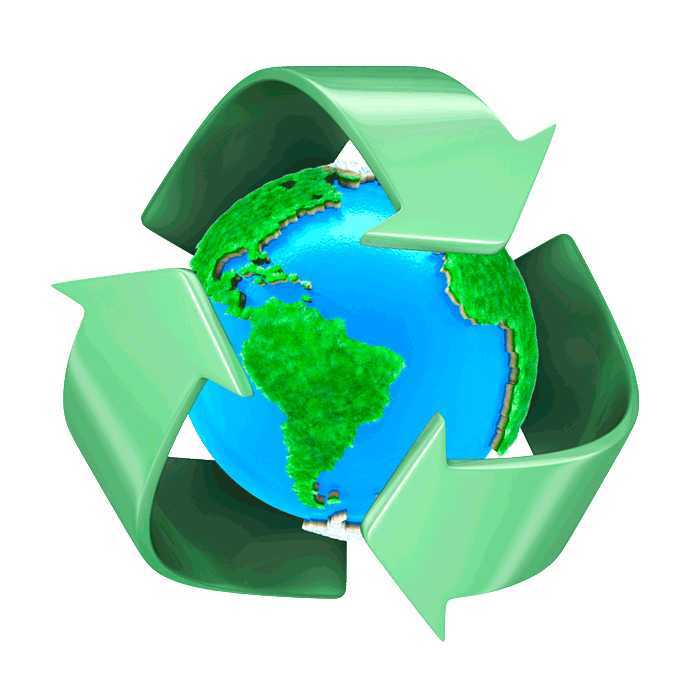 Reducing environmental footprint
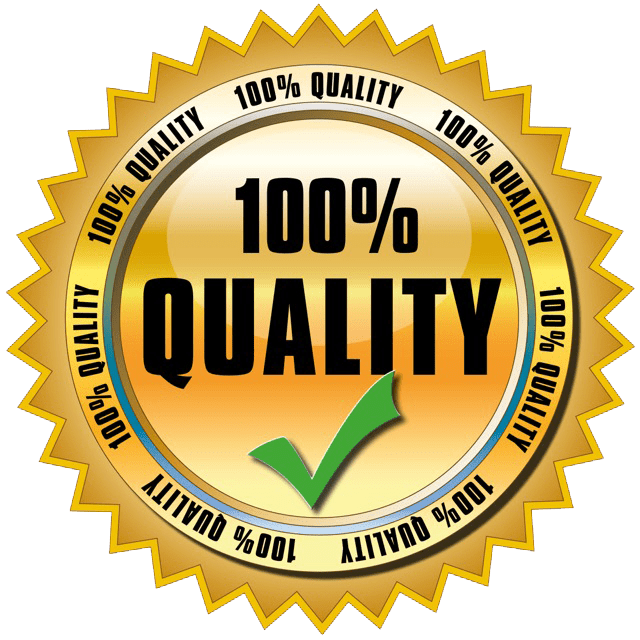 Quality control
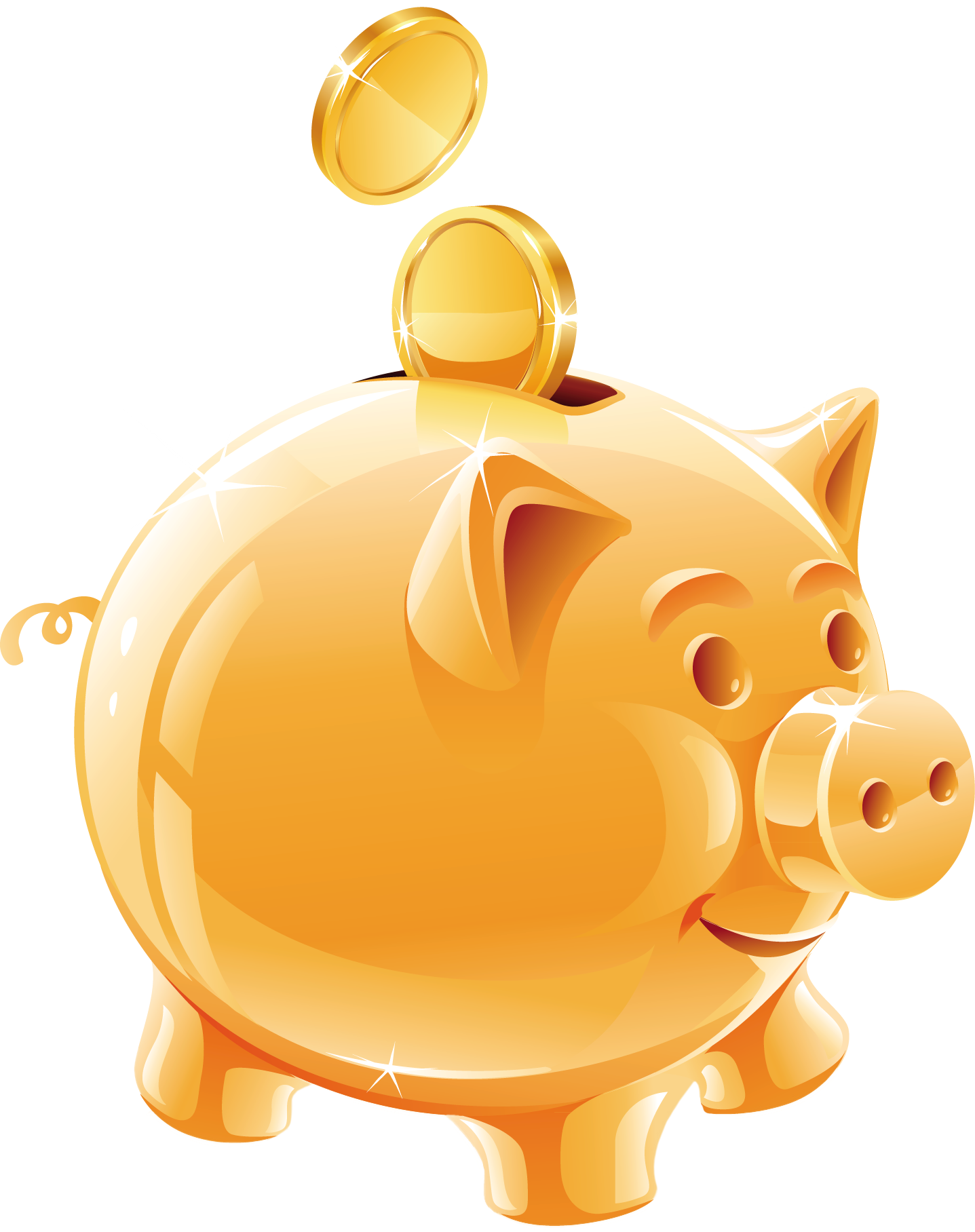 Cost reduction
Securing and availability of data
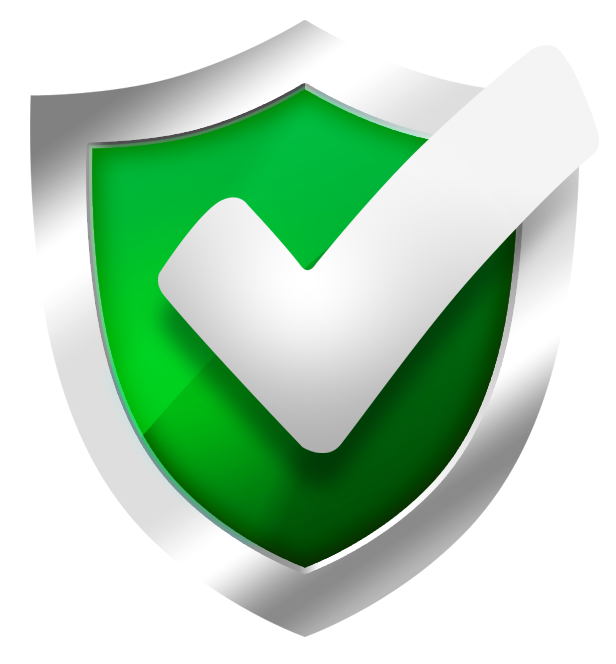 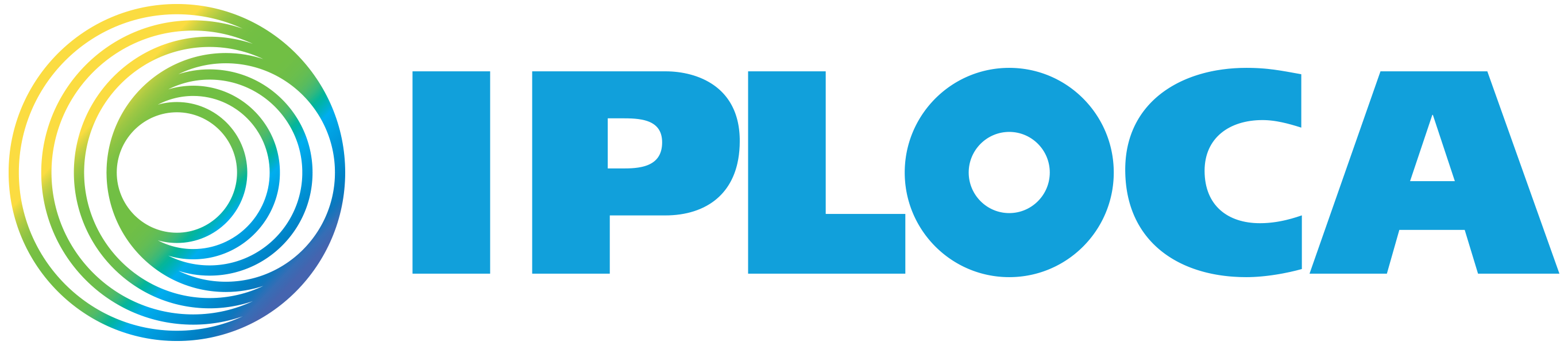 LOGIC, SASU with a capital of 50000 € - 24 avenue Foch, 54270 ESSEY LES NANCY, FRANCE 
APE : 7490B - SIRET : RCS NANCY N°75082104300023 – VAT number : FR48750821043